Democracia imperial
António Pedro Dores, 
2020, Março
Porque razão a bem conhecida crítica marxista da exploração capitalista deixou de produzir disposição para a acção? 
Porque é que a centenária crítica de Lenin ao estado não convence a esquerda a abandonar tal instrumento de poder burguês?

Resposta: porque o fundamental para transformar o mundo não é o conhecimento verdadeiro e sim é o estado de espírito
Enquanto não formos capazes de fazer a crítica política e moral da democracia imperial – a globalização ou outro nome que possa assumir – a partir das emoções sociais – através da intervenção política – serão as condições ambientais que continuarão a determinar o nosso destino colectivo, como com o Corona Virus.
Episteme e conhecimento
O conhecimento incorporado é poderoso

Episteme deve ser capaz de diferenciar o conhecimento disponível para as elites e o conhecimento social incorporado para acção
Estados de espírito
São firmware humano produzido pelas sociedades e pelas civilizações para estabilizar a existência humana

Norbert Elias usa o exemplo da saliva para mostrar a profundidade dos processos de incorporação de estados de espírito
Poder
Poder é construído pela educação (cuidados) que identifica as elites (direitos especiais a cuidados) com a essência da sociedade.
O poder nomeia-se (pessoas, lugares, animais, terras) e exclui o resto como “natural” (objecto de exploração)
Exclui racionalização dos cuidados, das identidades, das violências sociais
Estado de espírito moderno básico (faz confluir interesses amorais como se fossem racionalidade (economia))
Estado de espírito Imperial
Discriminação
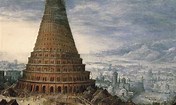 Torre de Babel
Elitismo
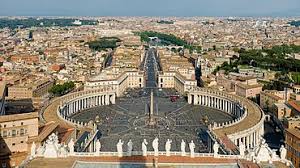 Dissimulação
Proibir
Marginal
Sacrifício
Submissão
Segredo
Violência
Humor
VIOLENCIA
IDENTIDADE
CUIDADOS
Intimidade 
(sexual, cósmica via genética)
Emoções estruturantes incorporadas
Espírito imperial é milenar:
Sempre que há necessidade de agir, há que encontrar uma liderança (escolher entre boa e má violência)
Isso faz-se desqualificando os cuidados, tratados de forma misógina 
Naturaliza diferença de estatutos sociais como se fossem conquistas individuais, incluindo identidades degradadas
Transparência do espírito imperial
Capital e estado são empreendimentos sociais que convergem no interesse estratégico de manter e desenvolver o espírito imperial

Isso explica a existência de bases sociais de apoio às coligações de estados e capitais, contra as pessoas sacrificadas, trabalhadoras e outras mais abaixo
A vida sob os estados nação é irracional porque a incorporação do espirito imperial é tão profunda, abrangente, antiga, que escapa à imaginação moderna (superficial e de curto prazo) pensar modos de organização anti-imperial.
Os controlos estatais e a ideologia do crescimento económico intimidam e iludem as pessoas a respeito de como cuidar de si e contruir identidades saudáveis.
Continua…
http://iscte.pt/~apad